RUCIO for JUNO
Riccardo Bruno
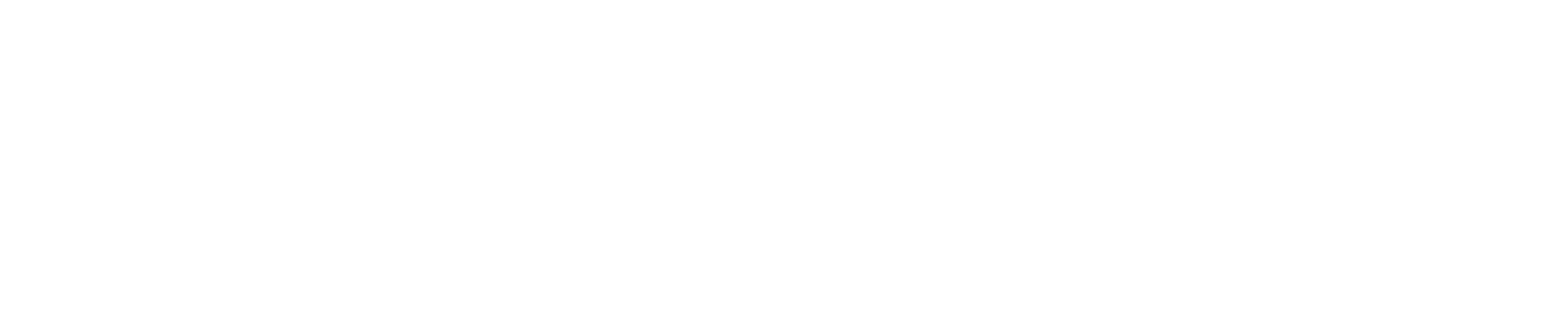 Updates
Documentation updates:
RUCIO concepts extracted from paper cited in the home page (suggested to read)
Meeting (RUCIO tests members)
Two groups
1) Take care of  Authorisation, VOMS integration (Agnese M.)
2) Continue tests on installation and RUCIO CLI commands (Me and Andrea R.)
New RUCIO test environment
Better having more instances
Not behind a bastion host, (better to test for content publishing services)
This environment suites the possibility to test Kubernetes+Docker installation
Got help request from Xuantong Zhang about Certificates and  CA configuration
Unfortunately we are not ready for such kind of questions yet (sorry)
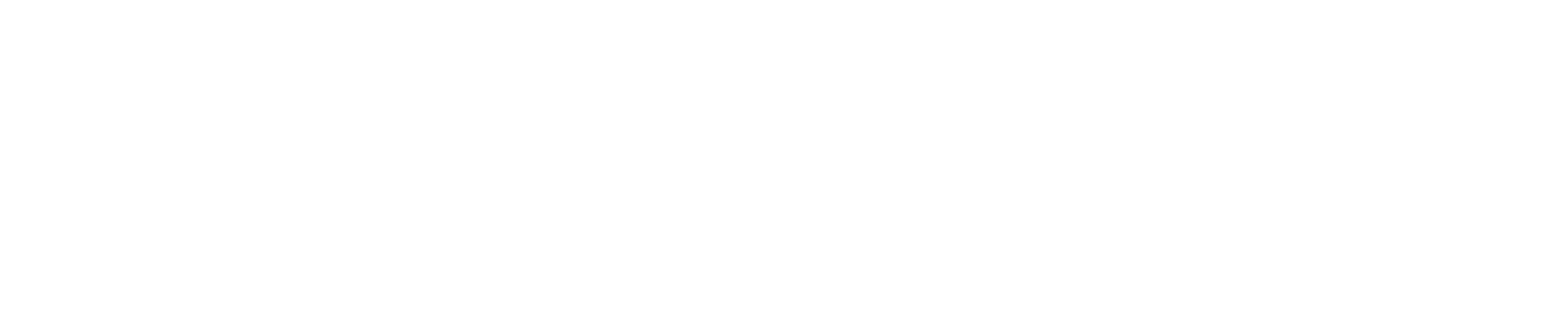 Issues/Doubts
Which SEs and Protocols are necessary for RUCIO?
You may answer right now, or circulate a survey?
Shall JUNO need deterministic or non deterministic stortage type?
I do think JUNO shall go for non deterministic if DIRAC places files into the SEs

CLI Tests
We figured out several Python 2 vs 3 versions mismatch (need clarification)
Some commands on RSE name definition are not exactly deletes
Other tests on upload and retrieve files are fine

Not really clear how to manage RUCIO Accounts and Scopes 
Andrea R. started to investigate on this
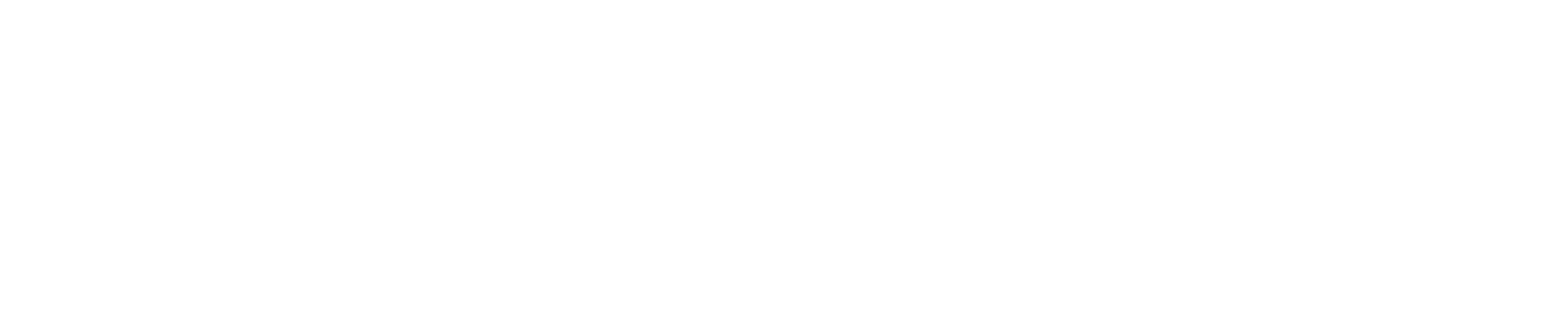 Roadmap
Installation
Switch development environment into a production-like setup (Kubernetes)
Proofing
Attach dummy storage elements (Testing)
Kind of SE/Protocols (Investigating)
Test the most important features (Testing)
Certificates, Accounts, Scopes (Investigating)
Extend  to other JUNO data centers
DIRAC integration
It could be interesting to have a brief introduction in the documentation (Y/n)
Go in production
…
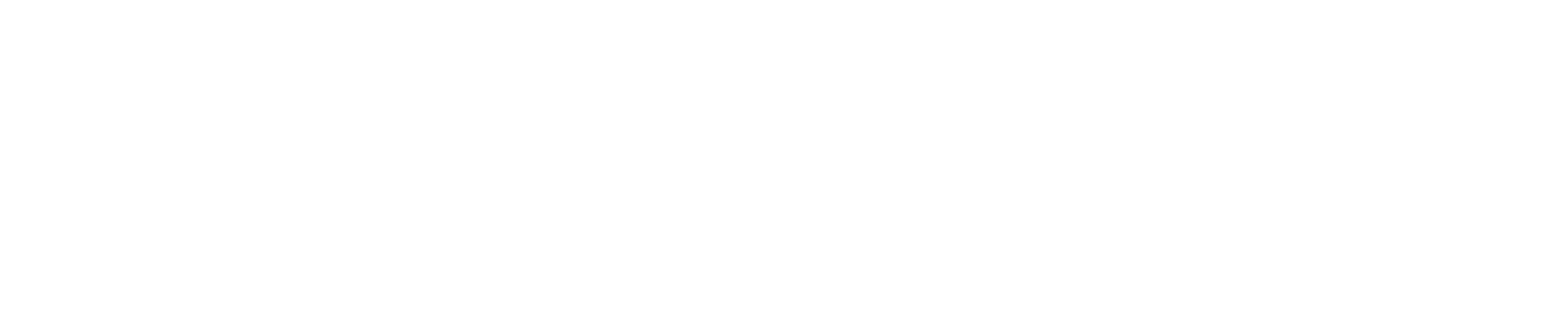 Next steps
Thank you, questions?